Optical Instruments for Solar Eclipse MeasurementsAdvisor: Dr. Joe Shaw
LOGAN 
cARPENTER
Project Assignments
Spectropolarimeter
Jon and Logan
Aurora Detector
Kendra and Logan
Solar radiometer
All individually
My mid-term report focus
Measuring the atmospheric optical depth with a Solar Radiometer
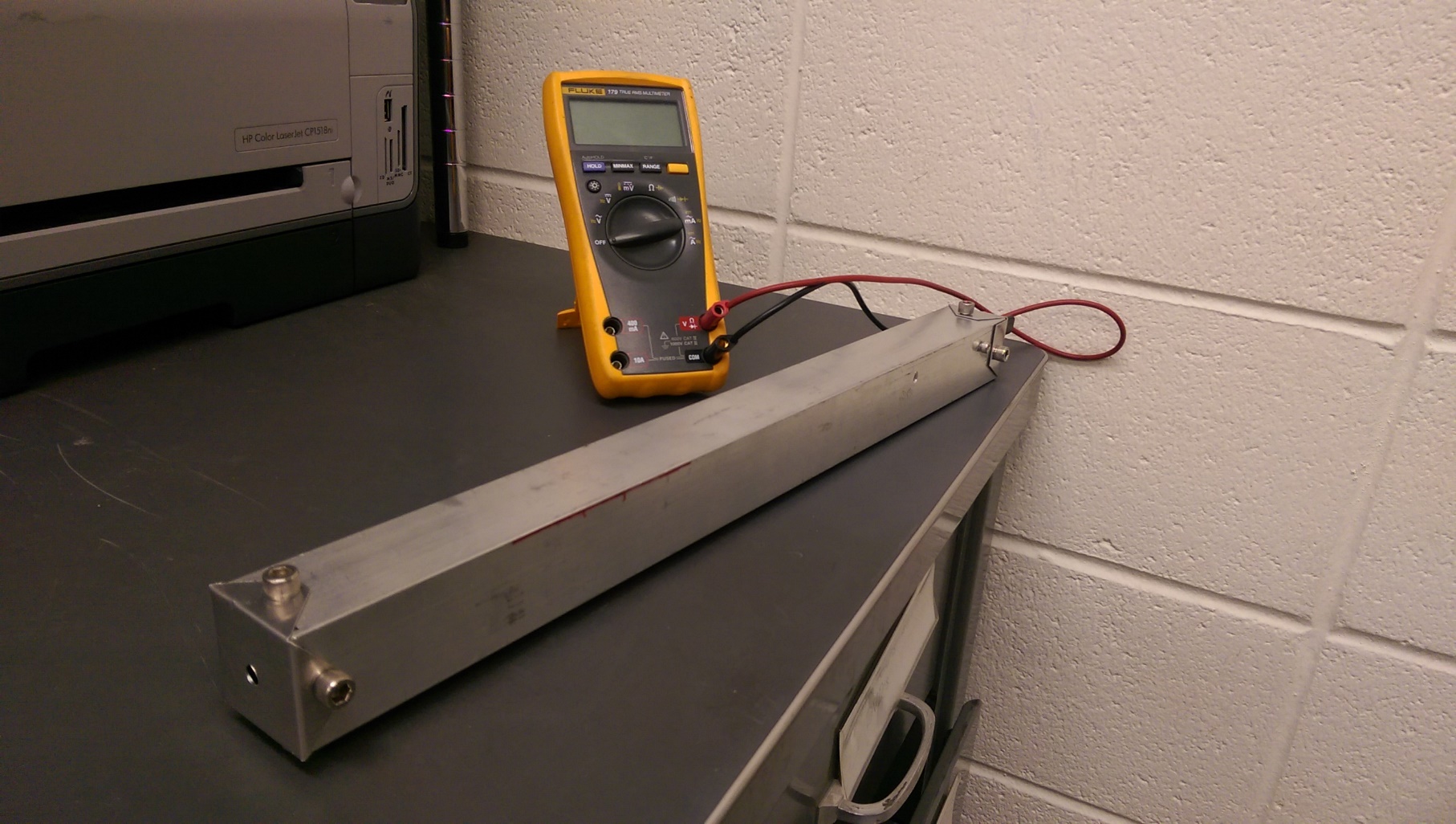 Why would we want to make a Solar Radiometer?
Become familiar with taking data from an instrument.     *

Experience calibrating instruments.

Further understanding of atmospheric optics. 

Practice for the solar eclipse in 2017
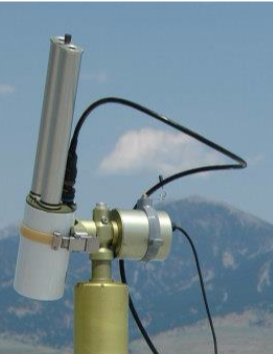 * Photo by Joe Shaw
[Speaker Notes: -Experience. 
-Getting our feet wet in the atmospheric optics world.]
How the solar radiometers work
Earth
* Number taken from http://www.britannica.com/topic/solar-constant
[Speaker Notes: -Light waves propogate
-Solar irradiance at earth]
How the solar radiometers work
Atmospheric extinction.
Greater optical depth means greater extinction.
[Speaker Notes: -Extinction = absorption + scattering
-Ex of scattering is Rayleigh scattering (blue sky)
-ex of absorption is water vapor (most effective green house gas)
-Higher latitudes means more extinction because of greater optical depth.]
Understanding optical depth
[Speaker Notes: -sigma describes the property of a gas or aerosol to cause extinction.
-N = density
-path

-unit less number that describes the extinction of the light along that particular path
-in order to know the optical depth we need to know the air mass.]
Understanding Air Mass
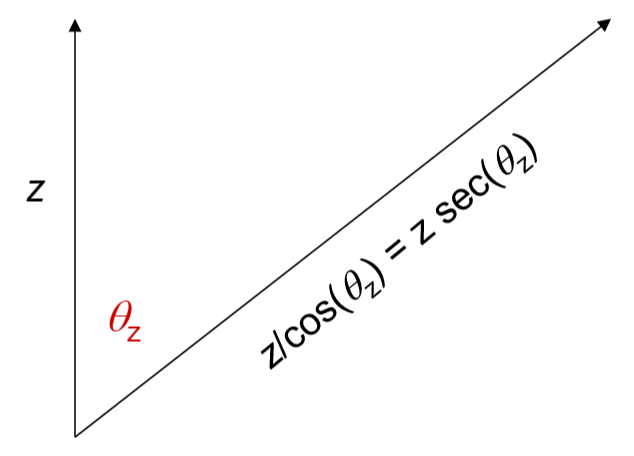 *
* Gratitude to Joe Shaw for the above figure
[Speaker Notes: -Path with witch light has to pass to reach the observer. 
-Angle relative to the zenith]
Using optical depth to find spectral irradiance
[Speaker Notes: -Irradiance at the point of the observer corresponds to the irradiance outside the atmospheric in a decaying exponential equation. 
-do example with E=700 and E_o = 1366]
Calibrating the radiometer by plotting voltages
*
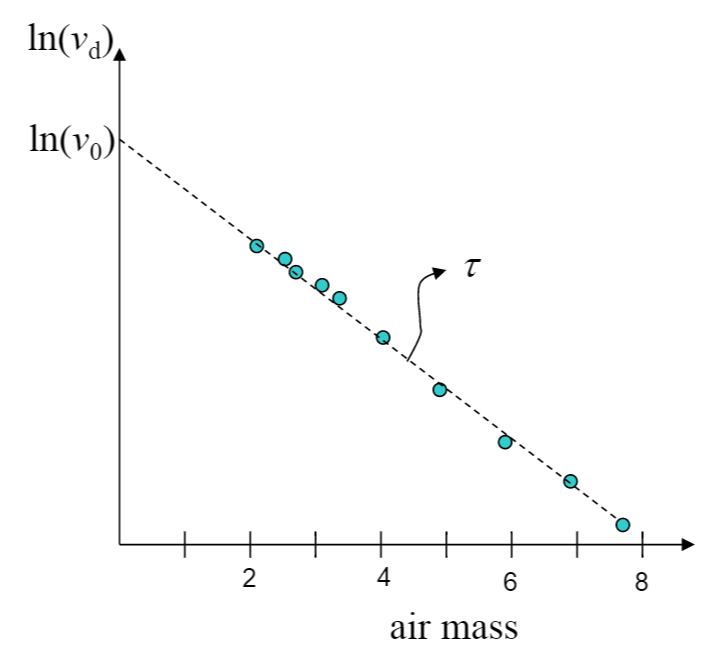 * Gracias to Joe Shaw for the figure
[Speaker Notes: -it is a linear equation of a line
-the y intercept is the exo-atmospheric irradiance
-the slope is the optical depth.]
Radiometer circuit set up
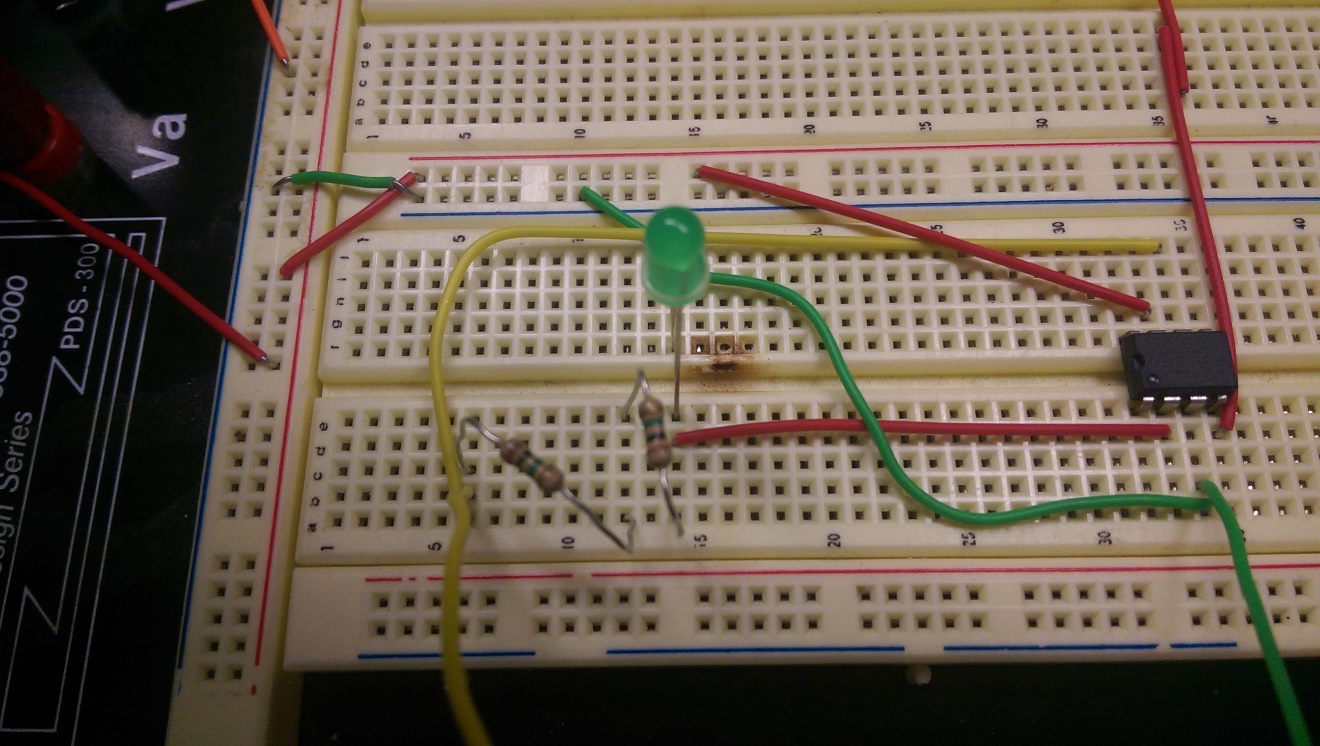 Circuit diagram created by Forrest M. Mims III  http://haze.concord.org/spworks.html
Building and testing the circuit
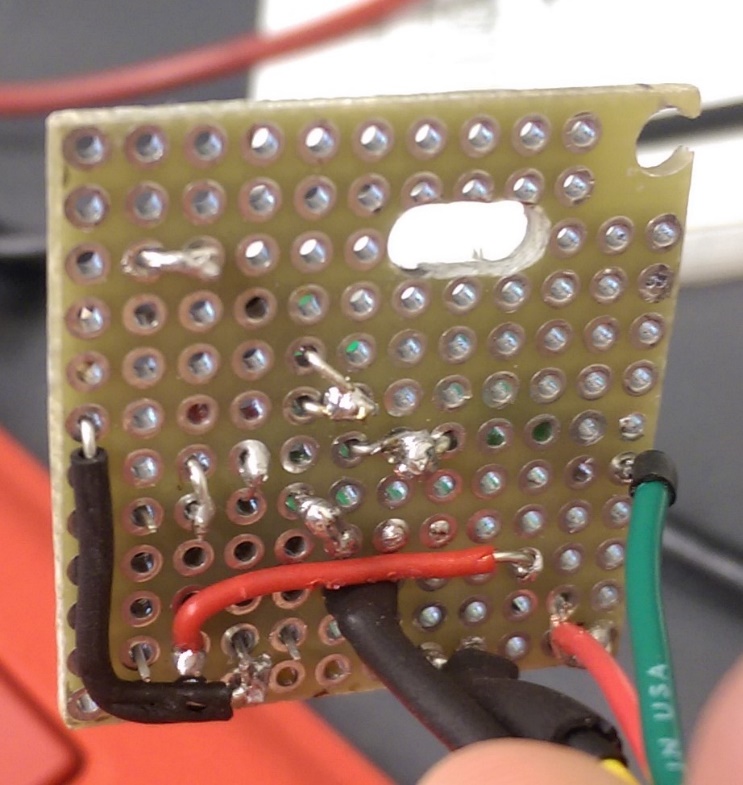 Difficulty level: 3
Difficulty for Logan: 5.4 
(difficulty scale is logarithmic)
The trouble turned out not to be a wire connection, as I thought, but this little guy here.
Making the casing to hold the radiometer
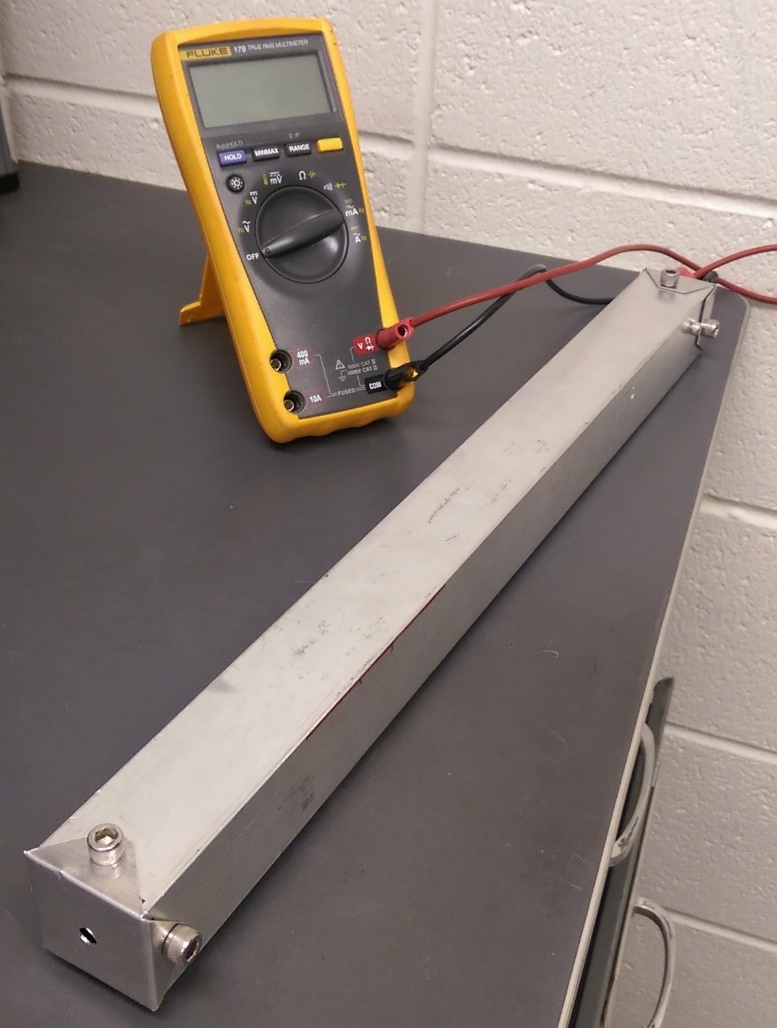 Battery and circuit board holder
Control switch
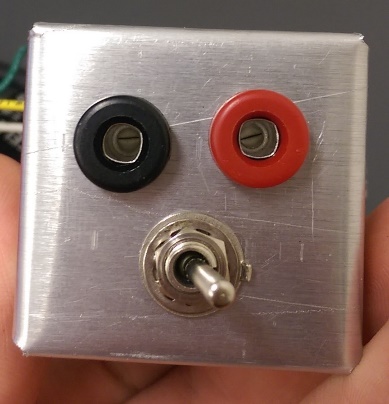 Final product
Next Steps
Calibrate the radiometer by taking measurements from 6am-3pm-ish
Calculate Optical Depth
Check calibration by measuring the optical depth on another day and compare results.
Acknowledgements
Thanks to Joe Shaw for teaching us about atmospheric optics and helping through the whole process. 


Thanks is also due to Joe’s grad students, Dave and Paul, who helped us on a day to day basis.
Questions?質問? Preguntas?问题? Perguntas?الأسئلة?
Goodbye